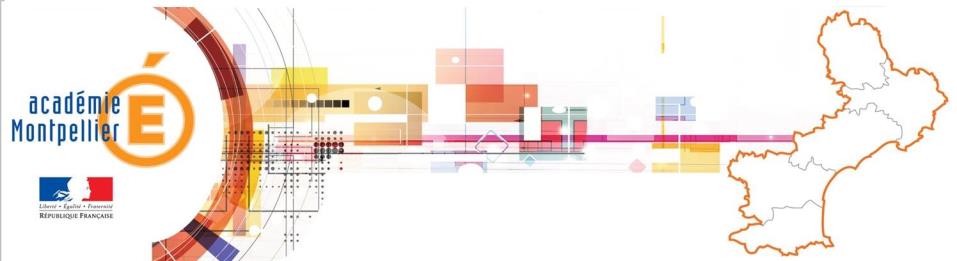 l’école
entre harcèlement et cyber-harcèlement
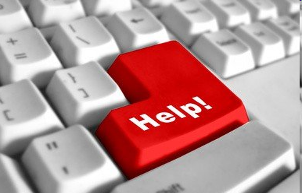 Daniel Simon   –   chargé de mission harcèlement
06 32 82 73 73  –   daniel.simon@ac-montpellier.fr
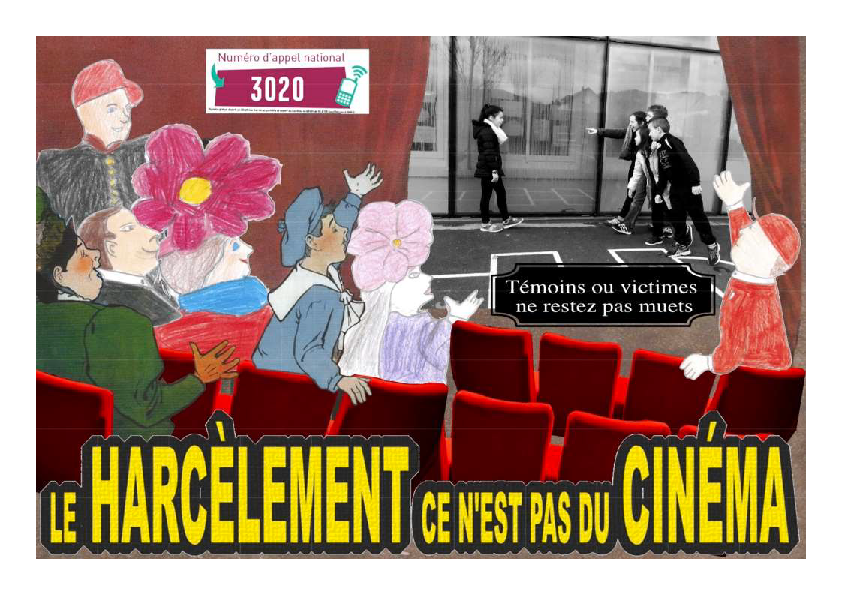 Ecole Le Sycomore de Banassac en Lozère
Sommaire
Approche du phénomène
Acteurs du harcèlement
Détecter le harcèlement
Le cyber harcèlement
Que peut faire l’école ?
Mesures éducatives et réponses pénales
Mise place d’un protocole de traitement des situations de harcèlement
Conséquences et risques courus pour les protagonistes
Les numéros verts
Approche du phénomène de harcèlement
Le harcèlement en milieu scolaire. Définition
Les caractéristiques du harcèlement en milieu scolaire
Sur quoi le harcèlement se fonde-t-il ?  Rejet et stigmatisation
Les différentes formes de harcèlement
Le harcèlement physique
Le harcèlement moral
Une forme de harcèlement moral : le cyber harcèlement
Le harcèlement en milieu scolaire. Définition
Le harcèlement : une violence répétée qui peut être 
 verbale 
 physique 
 morale
commise avec l’intention de nuire
Il est le fait d’un ou de plusieurs élèves à l’encontre d’une victime qui ne peut  pas se défendre.
Lorsqu’un enfant est insulté, menacé, battu, bousculé ou reçoit des messages injurieux
à répétition, 
on parle de harcèlement.
Les caractéristiques du harcèlement en milieu scolaire
La violence
rapport de force et de domination entre un ou plusieurs élèves et une ou plusieurs victimes
La répétitivité
agressions qui se répètent régulièrement durant une longue période.
L’intention de nuire
le but : blesser, intimider, mettre en difficulté, et/ou ridiculiser l’autre.
L’isolement de la victime
la victime est souvent isolée, plus petite, faible physiquement, et dans l’incapacité de se défendre
Le harcèlement se fonde sur …
le rejet de la différence
	

  la stigmatisation de certaines caractéristiques
l’apparence physique
le sexe, l’identité de genre (garçon jugé trop «efféminé», fille jugée trop «masculine», sexisme)
un handicap
l’appartenance à un groupe social, religieux ou culturel particulier
des centres d’intérêt différents
Les différentes formes de harcèlement
Le harcèlement physique
coups, pincements, tirage de cheveux…
bousculades, jets d’objets
bagarres organisées par un ou plusieurs «bourreaux»
vols et rackets
dégradations de matériel scolaire ou de vêtements
enfermement dans une pièce
violences à connotation sexuelle
«jeux» dangereux effectués sous la contrainte
Les différentes formes de harcèlement (suite)
Le harcèlement moral
Ce type de violence est plus discret que le harcèlement physique et plus difficile à détecter par les adultes.
3 types de harcèlement moral
harcèlement verbal (insultes répétées, élèves en situation de handicap)
harcèlement émotionnel (humiliation, discrimination, homophobie, chantage)
harcèlement sexuel (provocations sexuelles verbales, gestes déplacés)
>>>
page suivante
Les différentes formes de harcèlement (suite)
Quelques formes de harcèlement moral
utilisation de surnoms dévalorisants
moqueries, insultes, menaces
humiliations, chantages
propagation de fausses rumeurs
pratiques de discrimination et d’exclusion
Une forme de harcèlement moral : le cyber harcèlement
SMS, chat, commentaires et vidéos postés sur les réseaux sociaux, photos prises avec les téléphones portables, etc., 

il place la victime dans un état d’insécurité permanent
quelques exemples
moqueries en ligne
propagation de rumeurs par téléphone mobile ou internet
création d’une page ou d’un profil à l’encontre d’une personne
envoi de photographies sexuellement explicites ou humiliantes
publication d’une vidéo de la victime en mauvaise posture
envoi de messages injurieux ou menaçants par SMS ou courrier électronique
Les acteurs du harcèlement en milieu scolaire
La relation triangulaire
Harceleur
Spectateurs
Victime
Les acteurs du harcèlement
La relation triangulaire entre 
  victime 
  agresseur
  spectateurs 

est essentielle dans le harcèlement
Le harceleur
installe une relation de domination  sur la victime 

fait de ses camarades-spectateurs les complices de ses actes,
La victime
ne trouvant ni défense ni empathie chez ses pairs, s’enferme dans l’isolement
Les spectateurs
en soutenant, encourageant ou faisant semblant d’ignorer le harcèlement, renforcent la violence du harceleur
Les acteurs du harcèlement : le harceleur
il s’affirme par la force et l’agressivité pour masquer une image de soi fragile
il désigne une victime qu’il va humilier et terroriser afin d’affirmer son désir de puissance et d’assurance
plus la situation dure, plus il se considère dans son bon droit et devient incapable d’éprouver de l’empathie pour sa victime
le silence des spectateurs valide ce sentiment de légitimité
le pouvoir apparent peut donner envie à son entourage de s’associer à lui en prenant également le rôle de harceleur
Les acteurs du harcèlement : la victime
souvent incapable de se défendre face à un agresseur plus puissant, en force ou en nombre.
ne proteste ou ne dénonce son bourreau que rarement par
peur des représailles

  honte d’évoquer ses mésaventures

  crainte de ne pas être cru ou soutenu

  volonté de se débrouiller seul(e), de ne pas passer pour «un(e) gamin(e)» ou «une balance»
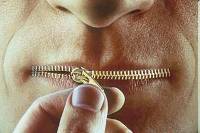 Ce silence laisse la voie libre aux pratiques des agresseurs qui restent impunis
>>>
page suivante
Les acteurs du harcèlement : la victime
Le silence a un impact sur l’état psychologique de la victime
sentiment de honte, de perte d’estime de soi, puis de culpabilité en se sentant responsable des mauvais traitements subis
sentiment d’insécurité permanent, aggravé par la régularité des intimidations
états dépressifs graves, pouvant aller jusqu’au développement de troubles du comportement et des symptômes suicidaires
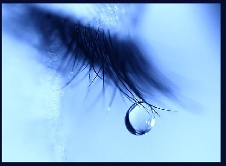 Les acteurs du harcèlement : les spectateurs
le harcèlement se maintient parce que soutenu et encouragé par les spectateurs ou cautionné par leur silence
2 types de spectateurs
le spectateur passif
ne participe pas directement aux violences


  ne s’y oppose pas ou fait semblant de les ignorer

par manque d’empathie, par peur de devenir victime à son tour
le spectateur actif, le « spect’acteur »
encourage les situations de harcèlement ou y participe

  colporte des rumeurs

  s’associe aux moqueries ou à des actes de violence
Comment détecter une situation de harcèlement ?
Difficulté de détecter une situation de harcèlement
Nécessité d’être attentif aux changements de comportement
Comment détecter une situation de harcèlement ?
Détecter une situation de harcèlement n’est pas chose facile
actes cachés, espacés dans le temps
actes perçus comme de simples chamailleries ou taquineries enfantines.
le mal-être de certaines victimes peut être interprété comme une manifestation du tempérament peu sociable de l’enfant
la méconnaissance des mécanismes du harcèlement retarde la prise de conscience de l’entourage.
>>>
page suivante
Comment détecter une situation de harcèlement ? (suite)
en étant attentif aux changements de comportement
des enfants et des adolescents.
Les parents
troubles du sommeil
  irritabilité
  agitation 
  susceptibilité
  troubles liés à l’anxiété et/ou au stress (maux de ventre, eczéma etc.)
Les équipes éducatives
baisse des performances scolaires (l’anxiété diminue les capacités d’attention)
  troubles du comportement
  attitude provocante
  repli sur soi
  etc.
Une nouvelle forme de harcèlement moral :  le cyber harcèlement
L’utilisation des nouvelles technologies d’information et de communication pour humilier ou intimider un élève, de manière répétée
Les formes du cyber harcèlement
Un nouvel harceleur et un nouvel harcelé…
La responsabilité des adultes
Une nouvelle forme de harcèlement moral : le cyber harcèlement
Utiliser les nouvelles technologies d’information et de communication
pour humilier ou intimider un élève,
de manière répétée
Le harcèlement entre élèves
peut débuter et se poursuivre en dehors de l’établissement scolaire
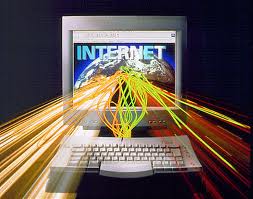 téléphones portables, smartphones
  blogs
  messageries instantanées
  forums
  chats
  courriers électroniques
  réseaux sociaux, etc.
>>>
page suivante
Une nouvelle forme de harcèlement moral : le cyber harcèlement
Il peut prendre plusieurs formes
les insultes, moqueries ou menaces


  la propagation de rumeurs


  le piratage de comptes et l’usurpation d’identité


  la création d’un sujet de discussion, d’un groupe ou d’une page sur un réseau social sur un camarade de classe


  la publication d’une photo ou d’une vidéo de la victime en mauvaise posture
Une nouvelle forme de harcèlement moral : le cyber harcèlement
Un nouvel harceleur et un nouvel harcelé…
la diffusion massive et instantanée des messages peut toucher un très large public, sans aucun contrôle


  les contenus diffusés peuvent demeurer en ligne, même si le harcèlement cesse


  le harceleur peut rester anonyme, caché derrière un pseudo


  le harcèlement subi à l’école se prolonge donc au domicile, et sans répit.
Exposée 24 h/24 et 7 j/7, 
la victime connaît un état d’insécurité permanent
et se sent encore plus isolée et fragilisée
Une nouvelle forme de harcèlement moral :  le cyber harcèlement
La responsabilité des adultes
Rôle fondamental de l’Ecole
Apprentissage de l’usage responsable d’internet, et informer les élèves sur
les risques liés à l’utilisation des nouveaux médias


  la protection de leurs données personnelles et de leur vie privée


  le respect de la vie privée et du droit à l’image de leurs camarades
par ex. : le Brevet informatique et internet (B2i)
Responsabilité des parents
Education de leurs enfants à ce média, en s’informant sur le fonctionnement et les risques de ces nouveaux moyens de communication
Que peut faire l’école ?
Briser la loi du silence
Mobiliser les personnels
Mobiliser les élèves
Mobiliser les parents
Quelques actions possibles pour briser la loi du silence
des discussions en petits groupes sur le courage de promouvoir la justice sociale par opposition au «courage» de garder le silence

 « Dénoncer un fait d harcèlement n’est pas faire  de la délation »
des mesures (punitions etc.) qui visent à réparer les torts, favorisent le «traitement» du harceleur
des programmes de médiation par les pairs permettant la résolution de problèmes réels ou potentiels par des pairs plutôt que (ou en plus) des mesures disciplinaires traditionnelles
possibilité de créer un groupe de travail (personnels, parents, élèves etc.) sur ce thème
l'enseignement moral et civique, la littérature (albums, romans, BD, contes, poésie, théâtre), 
l'histoire, les arts visuels, la musique, permettent d'aborder les valeurs et les symboles
de la République, le respect de l'intégrité de la personne humaine, l‘importance de la règle et
du droit, le refus des discriminations de toute nature.
Mobiliser…
les personnels de l’établissement
en offrant une formation aux problèmes de harcèlement, à la résolution de conflits
en élaborant un code de conduite ou une charte des droits et responsabilités
en mettant au point une méthode de signalement des incidents de harcèlement au sein de l’établissement
en élaborant des méthodes et des procédures d’intervention claires en cas d’incidents
Mobiliser…
les élèves
en organisant des campagnes de sensibilisation sur le harcèlement
en invitant des intervenants extérieurs à parler devant des groupes d’élèves
en faisant un sondage auprès des élèves sur leur vécu en matière de harcèlement, puis communiquer les résultats
en faisant travailler les élèves sur le thème du harcèlement (sous la forme d’écrits, de concours d’affiches, en interdisciplinarité, etc.)
>>>
page suivante
Mobiliser…
les élèves
en leur donnant une formation
sur le harcèlement (notions générales)
sur la réalité du harcèlement dans l’école
sur les stratégies d’intervention à mettre en place
avec
les personnels du service médico-social
les enseignants et les autres personnels
un policier/un gendarme etc.
Mobiliser…
les parents
Parents de la victime, de l’agresseur et des spectateurs 

Leur participation active est essentielle pour le traitement d’une situation de harcèlement
Pour mener, dans l’école, une politique de prévention

Parents motivés et engagés notamment au sein des associations de parents d’élèves, dans la vie de l’école, notamment dans le cadre du conseil d’école  etc.
Sanctionner le harcèlement
Des mesures éducatives à engager
Les réponses pénales
Des mesures éducatives à engager
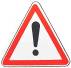 Insérer un article dans le R.I sur les manifestations que peut revêtir le harcèlement
des mesures de responsabilisation
                   objectif : responsabiliser les élèves sur les conséquences de leurs actes, en les 	faisant participer à des activités de solidarité, culturelles ou de formation

  un suivi de l’élève

 des travaux supplémentaires visant à le faire réfléchir sur les conséquences de ses actes

  etc.
Apporter une réponse pénale
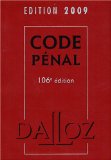 Rappel : La responsabilité pénale d'un mineur peut être engagée dès ses 13 ans.
En-dessous de ce seuil il ne pourra pas lui être appliqué de sanctions pénales 
mais des sanctions éducatives.
Tout harcèlement moral peut être constitutif d’une infraction et est 
punissable d’ 1 an d’emprisonnement et 15 000 € d’amende 
(hors circonstances aggravantes)
Déposer plainte est donc possible,
voire conseillé
Article 222-33-2-2
Créé par LOI n°2014-873 du 4 août 2014 - art. 41 

« Le fait de harceler une personne par des propos ou comportements répétés ayant pour objet ou pour 
Effet une dégradation de ses conditions de vie se traduisant par une altération de sa santé physique ou 
mentale est puni d'un an d'emprisonnement et de 15 000 € d'amende lorsque ces faits ont causé une 
incapacité totale de travail inférieure ou égale à huit jours ou n'ont entraîné aucune incapacité de travail.
>>>
page suivante
Apporter une réponse pénale (suite)
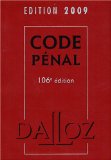 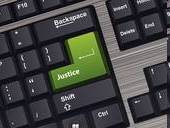 Les faits mentionnés au premier alinéa sont punis de deux ans d'emprisonnement et de
30 000 € d'amende : 
 
1° Lorsqu'ils ont causé une incapacité totale de travail supérieure à huit jours ; 
 
2° Lorsqu'ils ont été commis sur un mineur de quinze ans ; 
 
3° Lorsqu'ils ont été commis sur une personne dont la particulière vulnérabilité, due à son âge, 
à une maladie, à une infirmité, à une déficience physique ou psychique ou à un état de grossesse,
est apparente ou connue de leur auteur ; 
 
4° Lorsqu'ils ont été commis par l'utilisation d'un service de communication au public en ligne. 
 
Les faits mentionnés au premier alinéa sont punis de trois ans d'emprisonnement et de 45 000 €
d'amende lorsqu'ils sont commis dans deux des circonstances mentionnées aux 1° à 4°. »
>>>
page suivante
Apporter une réponse pénale (suite)
Pénalisation du harcèlement par courriels
L’article 222-16 du code pénal est complété afin d’ajouter l’envoi de plusieurs courriels malveillants à l’incrimination des appels téléphoniques malveillants et agressions sonores.
Article 222-16
Les appels téléphoniques malveillants réitérés, les envois réitérés de messages malveillants émis par la voie des communications électroniques ou les agressions sonores en vue de troubler la tranquillité d'autrui sont punis d'un an d'emprisonnement et de 15 000 euros d'amende.
Pénalisation des « revanches pornographiques »
La pénalisation des revanches pornographiques, pratique qui consiste à publier contre son consentement des images érotiques ou pornographique d’une personne,a été durcie à deux ans de prison et 60 000 euros d’amendes. (LOI n°2016-1321 du 7 octobre 2016 - art. 67)
Article 226-2-1 
Lorsque les délits prévus aux articles 226-1 et 226-2 portent sur des paroles ou des images présentant
Un  caractère sexuel prises dans un lieu public ou privé, les peines sont portées à deux ans
d'emprisonnement et à 60 000 € d'amende.
Est puni des mêmes peines le fait, en l'absence d'accord de la personne pour la diffusion, de porter à la
connaissance du public ou d'un tiers tout enregistrement ou tout document portant sur des paroles ou
des images présentant un caractère sexuel, obtenu, avec le consentement exprès ou présumé de la 
personne ou par elle-même, à l'aide de l'un des actes prévus à l'article 226-1.
Protocole de traitement des situations de harcèlement dans les écoles
Le  «Protocole de traitement des situations de harcèlement dans les écoles et les établissements» a pour objectif d’aider les directeurs d’école ainsi que les équipes éducatives dans la prise en compte des cas de harcèlement entre élèves.

Il décrit les étapes du traitement des situations et indique ce qu’il convient de faire.

Ce protocole doit être adapté à la spécificité de chaque situation, au contexte des écoles, aux ressources partenariales et de l’environnement.
1ère étape : accueil de l’élève victime
2ème étape : accueil des témoins
3ème étape : accueil de l’élève auteur
4ème étape : rencontre avec les parents
5ème étape : décisions de protection et mesures
6ème étape : suivi post événement
Aide-mémoire pour le
traitement des situations
de harcèlement
1ère étape : accueil de l’élève victime
Le directeur d’école accueille l’élève victime, le met en confiance, rappelle le rôle protecteur de l’École. 


Il recueille son témoignage : 

  Nature des faits, auteurs, lieux, début des faits et fréquence


  Témoins ? 


  Quelle interprétation l’élève fait-il de ces actes ? 


  A-t-il pu réagir pour se protéger ? :
 en parler (à l’école, à la maison, dans son entourage)
 s’opposer verbalement /physiquement
 fuir.
Sinon pourquoi ? 


  Quels sont les effets, quelles sont les conséquences ?
2ème étape : accueil des témoins
Le directeur d’école reçoit les témoins séparément.


Il évoque la situation dont l’élève harcelé serait victime et recueille leur témoignage :

  description des faits

  leurs réactions ou non réactions, les raisons

  leur part de responsabilité éventuelle

  Leurs propositions de résolution du problème. 



Il convient de mettre l’accent sur la dimension éducative de ces entretiens
3ème étape : accueil de l’élève auteur
Le directeur d’école informe l’élève qu’un élève s’est plaint de harcèlement. 

Il lui demande sa version des faits. 

Selon le degré de reconnaissance, on rappelle les règles du vivre ensemble et les conséquences du harcèlement.

Il informe l’élève des suites possibles, en termes de sanction ou de punition, et lui demande de proposer une mesure de réparation. 

En cas de déni, il recherchera éventuellement des informations supplémentaires. 


Si plusieurs élèves sont auteurs, ces derniers sont reçus séparément, selon le même protocole.
4ème étape : rencontre avec les parents
Les parents de l’élève victime sont reçus par le directeur d’école.
  Ils sont entendus, soutenus et assurés de la protection de leur enfant.
  Ils sont associés au traitement de la situation, informés de leurs droits. 
  le directeur rappellent le rôle protecteur de l’École ainsi que la mobilisation de tous
 il conseillera un dépôt de plainte
Les parents de l’élève ou des élèves auteur(s) sont reçus et informés de la situation. 
Il leur est rappelé les conséquences des actes commis, les mesures possibles concernant leur enfant. Leur avis peut être demandé concernant d’éventuelles mesures de réparations proposées.
Les parents des élèves témoins peuvent être reçus ultérieurement

L’accueil et le dialogue avec les parents des élèves témoins est important pour résoudre les problèmes, que les élèves témoins aient eu un rôle actif, ou que, par leur inaction, ils aient laissé faire.
Si nécessaire :  contact avec l’équipe mobile de sécurité.
Elle peut être appelée à intervenir dans sa fonction de conseil et d’accompagnement des équipes éducatives.
5ème étape : décisions de protection et mesures
Le directeur rencontre les élèves concernés avec leurs parents pour expliciter les mesures prises. 


Il rappelle que les élèves doivent savoir que ces situations ne peuvent être tolérées, que tout est mis en œuvre pour protéger les élèves et réagir fermement. 


Si nécessaire : 

  en cas de danger ou risque de danger : transmission d’informations préoccupantes au conseil général ou de signalements au procureur de la république 


  orientation pour une prise en charge de soins et /ou de soutien psychologique 


  conseils juridiques en lien avec les associations d’aide aux victimes (INAVEM) et autres services juridiques.
6ème étape : suivi post événement
Mise en œuvre et suivi des mesures prises 


   Proposition de lieu d’écoute au sein de l’établissement ou à l’extérieur 


   Rencontre organisée avec l’élève victime et ses parents 


   Actions de sensibilisation des élèves. 


   Point d’information (anonymé) au conseil d’école
Conséquences et risques pour les protagonistes du harcèlement
le  harcelé
le harceleur
les témoins
Conséquences et risques pour la victime du harcèlement
À court terme
Absentéisme, indisponibilité psychique et décrochage scolaire
absentéisme répété, arrêt de la scolarité
perturbation des facultés d’attention, diminution des compétences scolaires

Le sentiment d’abandon et isolement relationnel
fragilise les processus de socialisation
pousse l’enfant à se renfermer sur soi
impossibilité de s’appuyer sur autrui pour trouver une solution
sentiment de honte, de perte d’estime de soi et de culpabilité
accroît le risque de recours à la violence

Troubles du métabolisme et du comportement 
vomissements, évanouissements, maux de tête, de ventre, problèmes de vue, insomnie
troubles du comportement, troubles alimentaires (anorexie ou boulimie) etc.
À moyen terme
Troubles anxio-dépressifs
 dus au fait que la victime imagine qu’il est responsable et coupable des mauvais traitements qu’il subit

Comportement suicidaire 
le harcèlement peut conduire à un passage à l’acte

Comportements violents 
recours à la violence, invoquée comme unique moyen de défense
>>>
page suivante
Conséquences et risques pour la victime du harcèlement
À long terme
Troubles de la socialisation

Une faible estime de soi, des tendances dépressives et une vulnérabilité relationnelle peuvent entraîner des difficultés d’adaptation 
dans le contexte professionnel, 
relationnel 
amoureux.

Troubles psychiques chez l’adulte

dépression, 
tentatives de suicide, 
phobie sociale, 
addictions aux médicaments ou aux drogues
Conséquences et risques pour le harceleur
À court terme
Manque d’empathie
Plus le harceleur harcèle impunément sa victime, plus sa capacité de ressentir de l’empathie diminue, et moins il mesure la gravité de ses actes.

Rapport  à la violence
En exerçant son pouvoir sur un individu plus faible, le harceleur comble son manque d’estime de lui-même. 

Pour maintenir cet état de sécurité psychique, le harceleur a besoin de reproduire cette situation, entraînant la répétition de comportements violents.

Effets de l’exclusion
La sanction est indispensable pour lui montrer les limites à ne pas franchir : rappel de la règle, rappel de la loi.
Ne pas se contenter d’une exclusion sans mise en place d’un accompagnement
À moyen terme
Marginalisation 
il va adopter un comportement de plus en plus agressif et violent, et pourra être attiré par la délinquance.

Échec scolaire 
persuadé de ne pouvoir compter que sur lui-même, d’être injustement rejeté, le harceleur refuse les tentatives d’aide des adultes qui l’entourent
spirale d’échecs scolaires, aggravée par de nombreuses exclusions et changements d’établissement.
>>>
page suivante
Conséquences et risques pour le harceleur
À long terme
Une étude menée sur 411 hommes londoniens de 8 ans à 48 ans a permis de montrer les conséquences sur le long terme
Vie sociale
statut  social précaire, vie sociale « ratée » 

 
Délinquance 
augmentation significative de condamnations pour violence entre 15 et 20 ans. 

 
Troubles sociaux :
difficultés à développer des relations humaines positives une fois adultes. 

susceptibles de maltraiter leurs compagnons et d’utiliser les punitions corporelles et la violence à l’encontre de leurs enfants.

 
Dépression 
alternances entre des périodes où il peut avoir le sentiment de dominer la situation et des périodes d’abattement, voire de dépression

ceci peut le conduire à soigner ce mal-être en consommant alcool et drogues.
Conséquences et risques pour le témoin de harcèlement
Attitudes violentes :
Assister à des pratiques de harcèlement en constatant leur impunité peut inciter des jeunes à adopter des pratiques violentes et malveillantes à l’égard de leurs camarades.
 


Sentiment d’insécurité : 
Assister à des phénomènes de harcèlement entraîne un sentiment d’insécurité chez les témoins
 


Changer de rôle : 
Certains témoins lorsque la peur d’être une victime est trop forte, choisissent alors le passage à l’acte violent pour asseoir leur statut au sein du groupe
 


Sentiment de culpabilité : 
Le risque majeur est constitué par le sentiment de culpabilité et de mauvaise conscience que certains vont éprouver de ne pas avoir dénoncé les faits, par crainte de devenir à leur tour victime.
 
Malgré la tentative d’oubli ou de rationalisation (« je ne pouvais rien faire d’autre »), cette expérience laisse des traces durables dans le psychisme des témoins
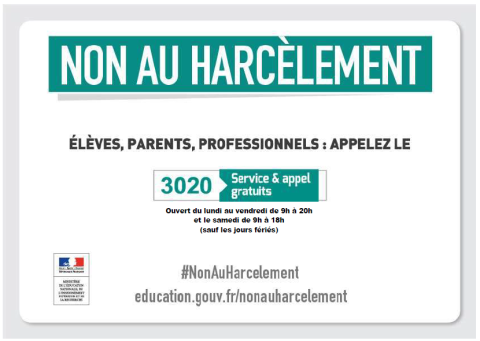 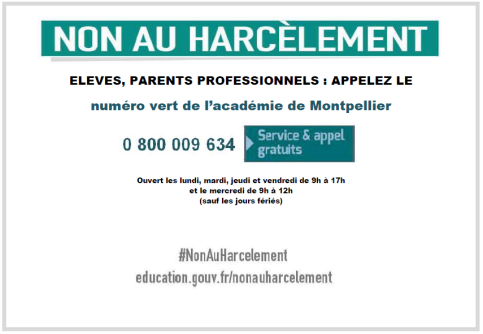 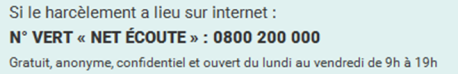 Le B2i : Brevet informatique et internet à l’école
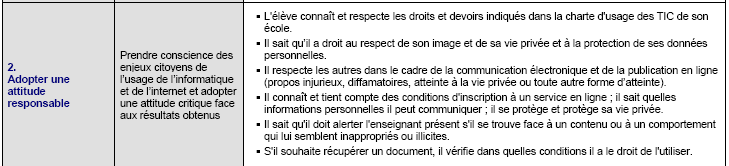 Aide-mémoire pour le traitement des situations de harcèlement entre élèves à l’attention du directeur d’école
Cet aide-mémoire fait partie d’une stratégie d’intervention de l’école lorsqu’elle se trouve confrontée
à une situation de harcèlement, cyber harcèlement et cyber violence.
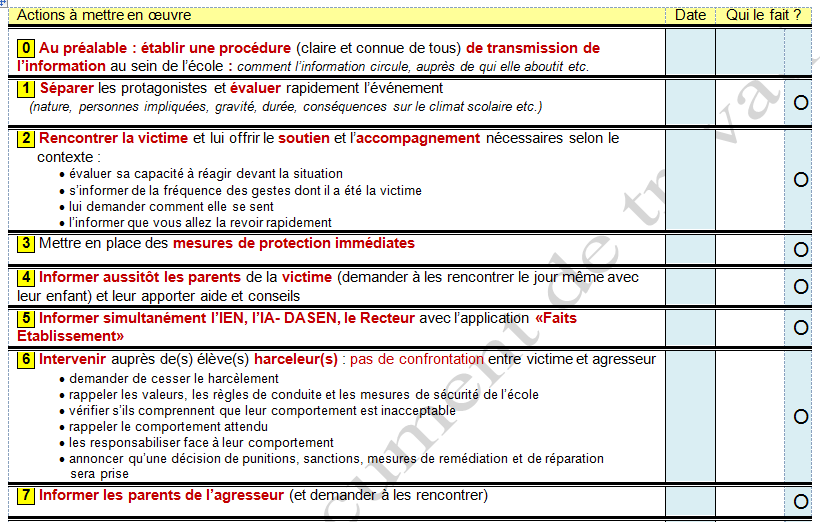 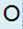 >>>
page suivante
Aide-mémoire pour le traitement des situations de harcèlement entre élèves à l’attention du directeur d’école
(suite)
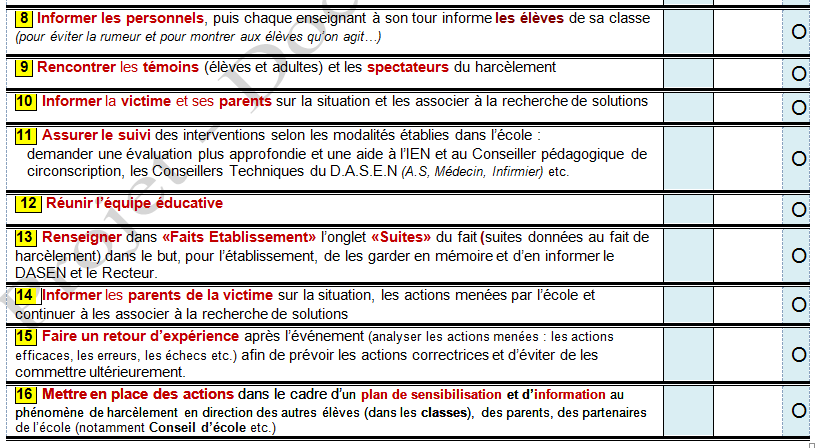